Effective communication
Tool for the ‘align’ stage of the strategic workforce planning cycle
Click to add pull-out text
Second level
Third level
Fourth level
Fifth level
6
7
8
9
Please note:
There are two templates within this tool: 
Understanding the persona of your stakeholder
Preparing to engage your stakeholder
This tool has been developed to help you engage your senior stakeholders and align to their strategic priorities 
This is just one element of the Align stage in the Strategic Workforce Planning cycle
To learn more about all the aspects of the Align stage, register for the NSW Government Strategic Workforce Planning Masterclasses
Please note that you may not need to use all elements of this tool. You may tailor or modify the templates based on the needs and strategic workforce planning maturity of your organisation
Additional information
If you need further information or would like to provide feedback, please contact the NSW Public Service Commission at swp@psc.nsw.gov.au
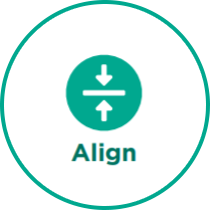 Goal of the Align stage
To identify longer-term organisational priorities and goals, and assign responsibility for associated strategic workforce planning.
2
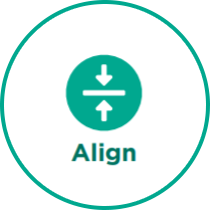 1) Understanding the persona of your stakeholder
From the Align stage and throughout the Strategic Workforce Planning cycle, good communication is essential. To communicate information to your stakeholders in a simple and engaging way, it's important to know the ways in which your stakeholder might like to receive information.
The stakeholder persona slides below can help you frame your information in a logical way, with the type of stakeholder you are engaging at the front of your mind.
What is a persona? A persona is a synthesised character profile based on repeated, observed behavioural patterns. It helps us understand the personal motivations, characteristics and preferences of the individuals we interact with.
Tips on how to use this tool
You can use these slides to help you prepare to engage different types of stakeholders 
If you get stuck when trying to think about your stakeholder and which persona they match, remember they could be a combination of multiple personas
If you don’t know your stakeholder very well, do your homework! Ask people how they have approached your stakeholder in the past and what their reactions were
If in doubt, incorporate all the ways in which all personas like to receive information
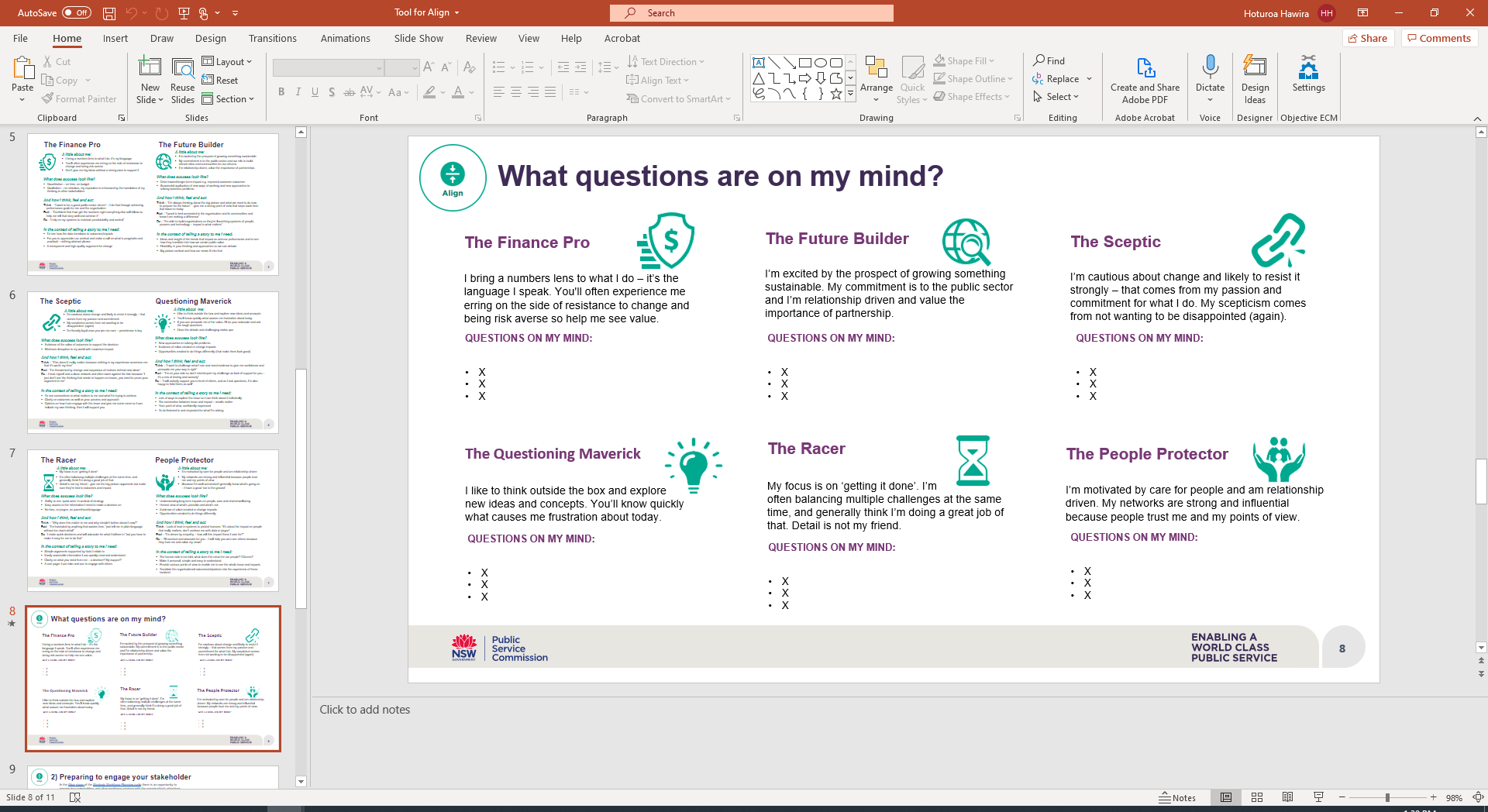 3
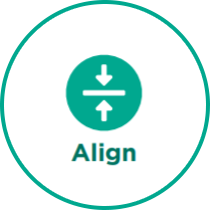 Who are we?
The Finance Pro

A little about me:​
I bring a numbers lens to what I do – it’s the language I speak
You'll often experience me erring on the side of resistance to change and being risk averse
Don’t give me big ideas without a strong case to support it
The Future Builder

A little about me:​
I’m excited by the prospect of growing something sustainable​
My commitment is to the public sector and our role to build vibrant communities​ for our citizens
I’m relationship driven and value the importance of partnership
The Sceptic

A little about me:​
I’m cautious about change and likely to resist it strongly – that comes from my passion and commitment for what I do
My scepticism comes from not wanting to be disappointed (again)
I’m fiercely loyal once you win me over
The Questioning Maverick

A little about me:
I like to think outside the box and explore new ideas and concepts
You’ll know quickly what causes me frustration about today
If you can persuade me of the value, I’ll be your advocate and ask the tough questions
I love the debate and challenging the status quo
The Racer

A little about me:
My focus is on ‘getting it done’ 
I’m often balancing multiple challenges at the same time, and generally think I’m doing a great job of that
Detail is not my friend – give me the big picture arguments but make sure they’re tied to outcomes and impact
The People Protector

A little about me:
I’m motivated by care for people and am relationship driven
My networks are strong and influential because people trust me and my points of view
Because I’m well connected, I generally know what’s going on – I have a good ‘ear to the ground’
4
The Finance Pro
The Future Builder
A little about me:
I’m excited by the prospect of growing something sustainable 
My commitment is to the public sector and our role to build vibrant cities and communities for our citizens
I’m relationship driven, value the importance of partnerships

What does success look like?
Drive toward longer-term impact e.g. improved customer outcomes
Successful application of new ways of working and new approaches to solving business problems

And how I think, feel and act:
Think – “I’m always thinking about the big picture and what we need to do now to prepare for the future”  - give me a strong point of view that steps back from that future to today 
Feel – “I want to feel connected to the organisation and its communities and know I am making a difference”
Do – “I’m able to build organisations so they’re flourishing systems of people, process and technology – impact is what matters“ 

In the context of telling a story to me I need:
Ideas and insight of the trends that impact us and our performance and to see how they translate into how we create public value
Flexibility in your thinking and approaches so we can debate
Big picture context and how our views fit into that
A little about me:
I bring a numbers lens to what I do, it's my language
You'll often experience me erring on the side of resistance to change and being risk averse
Don’t give me big ideas without a strong case to support it

What does success look like?
Quantitative – on time, on budget
Qualitative – no mistakes, my reputation is enhanced by the translation of my thinking to other stakeholders

And how I think, feel and act:
Think -  “I want to be a good public sector citizen” – I do that through achieving performance goals for me and the organisation
Feel  - “Confident that if we get the numbers right everything else will follow so help me tell that story well and achieve it”
Do - “I rely on my systems to maintain predictability and control”

In the context of telling a story to me I need:
To see how the data translates to outcomes/impacts
For you to appreciate our context and make a call on what is pragmatic and practical – nothing abstract please
A transparent and high-quality argument for change
5
The Sceptic
Questioning Maverick
A little about  me:
I like to think outside the box and explore new ideas and concepts
You’ll know quickly what causes me frustration about today
If you can persuade me of the value, I’ll be your advocate and ask the tough questions
I love the debate and challenging status quo

What does success look like?
New approaches to solving old problems
Evidence of value created or change impacts
Opportunities created to do things differently (that make them look good)

And how I think, feel and act:
Think – “I want to challenge what I see and need evidence to give me confidence and persuade me your way is right”
Feel – “I’m on your side so don’t misinterpret my challenge as lack of support for you – it’s a mix of testing and curiosity”
Do – “I will actively support you in front of others, and as I ask questions, I’m also happy to field theirs as well”

In the context of telling a story to me I need:
Lots of ways to explore the issue so I can think about it holistically
The connection between issue and impact – results matter
Your point of view, confidently expressed 
To be listened to and respected for what I’m asking
A little about me:
I’m cautious about change and likely to resist it strongly – that comes from my passion and commitment 
My scepticism comes from not wanting to be disappointed  (again)
I’m fiercely loyal once you win me over – persistence is key

What does success look like?
Evidence of the value of outcomes to support the decision
Minimum disruption to my world with maximum impact

And how I think, feel and act:
Think – “This doesn’t really matter because nothing in my experience convinces me that it’s worth my time”
Feel - “I’m threatened by change and suspicious of motives behind new ideas”
Do – I trust myself and a close network and often swim against the tide because “I just don’t see the thinking that needs to happen on issues, you need to prove your argument to me”

In the context of telling a story to me I need:
To see connections to what matters to me and what I’m trying to achieve
Clarity on outcomes as well as your process and approach
Options on how I can engage with the issue and give me some room so I can include my own thinking, then I will support you
6
The Racer
People Protector
A little about me:
My focus is on ‘getting it done’ 
I’m often balancing multiple challenges at the same time, and generally think I’m doing a great job of that
Detail is not my friend – give me the big picture arguments but make sure they’re tied to outcomes and impact

What does success look like?
Ability to see ‘quick wins’ in context of strategy
Easy access to the information I need to make a decision on
No fuss, no jargon, no parenthood language

And how I think, feel and act:
Think – “Why does this matter to me and why should I bother about it now?”
Feel - “I’m frustrated by anything that wastes time, “just tell me in plain language without too much detail”
Do - I make quick decisions and will advocate for what I believe in “but you have to make it easy for me to do that” 

In the context of telling a story to me I need:
Simple arguments supported by facts I relate to
Easily accessible information I can quickly read and understand
Clarity on what you need from me – a decision? My support?
A one pager I can take and use to engage with others
A little about me:
I’m motivated by care for people and am relationship driven
My networks are strong and influential because people trust me and my points of view
Because I’m well-connected I generally know what’s going on – I have a good ‘ear to the ground’

What does success look like?
Understanding long term impacts on people, care and shared wellbeing
Honest view of what’s possible and what’s not
Evidence of value created or change impacts
Opportunities created to do things differently

And how I think, feel and act:
Think – Lack of trust in systems to protect humans: “It’s about the impact on people that really matters, don’t confuse me with data or jargon”
Feel – “I’m driven by empathy – how will this impact those I care for?” 
Do – “I’ll connect and advocate for you – I will help you win over others because they trust me and value my views”

In the context of telling a story to me I need:
The human side to be told, what does this mean for our people? Citizens?
Make it personal, simple and easy to understand
Provide various points of view to enable me to see the whole issue and impacts
Translate the organisational outcomes/objectives into the experience of those involved
7
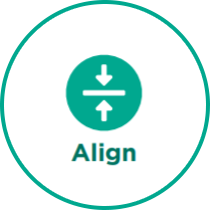 What questions are on my mind?
The Future Builder

I’m excited by the prospect of growing something sustainable. My commitment is to the public sector and I’m relationship driven and value the importance of partnership.
The Sceptic

I’m cautious about change and likely to resist it strongly – that comes from my passion and commitment for what I do. My scepticism comes from not wanting to be disappointed (again).
The Finance ProI bring a numbers lens to what I do – it’s the language I speak. You'll often experience me erring on the side of resistance to change and being risk averse so help me see value.
QUESTIONS ON MY MIND:
X
X
X
QUESTIONS ON MY MIND:
X
X
X
QUESTIONS ON MY MIND:
X
X
X
The Racer

My focus is on ‘getting it done’. I’moften balancing multiple challenges at the same time, and generally think I’m doing a great job of that. Detail is not my friend.
The Questioning Maverick

I like to think outside the box and explorenew ideas and concepts. You’ll know quickly what causes me frustration about today.
The People Protector

I’m motivated by care for people and am relationship driven. My networks are strong and influential because people trust me and my points of view.
QUESTIONS ON MY MIND:
X
X
X
QUESTIONS ON MY MIND:
X
X
X
QUESTIONS ON MY MIND:
X
X
X
8
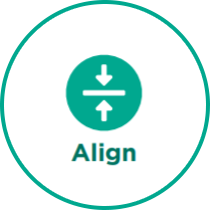 2) Preparing to engage your stakeholder
In the Align stage of the Strategic Workforce Planning cycle there is an opportunity to engage key stakeholders and align workforce strategy with the organisation’s objectives and priorities. The planning template below will help you work through the process of preparing to engage your key stakeholders in a logical and structured way, organised around three key areas of focus – the context, the stakeholders and your case. Your obligation throughout this process is to:
Secure their buy-in and prioritisation of strategic workforce planning
Secure their buy-in and acknowledgement that the workforce problem(s) you have identified are worth solving and prioritising
Endorsement for your recommended actions and approach to address the issue
Commitment of resources to enable outcomes to be achieved as you have defined
Tips on how to use this tool
Be clear on how the workforce problem identified will affect your organisation from achieving its’ strategic objectives
Invest the time upfront to do as much ‘pre-work’ as you can to help the conversation progress – it’s your job to make it easy for your stakeholder to connect what you’re saying to what’s on their mind and priorities
Listen and connect the dots for your stakeholders to make it easy for them
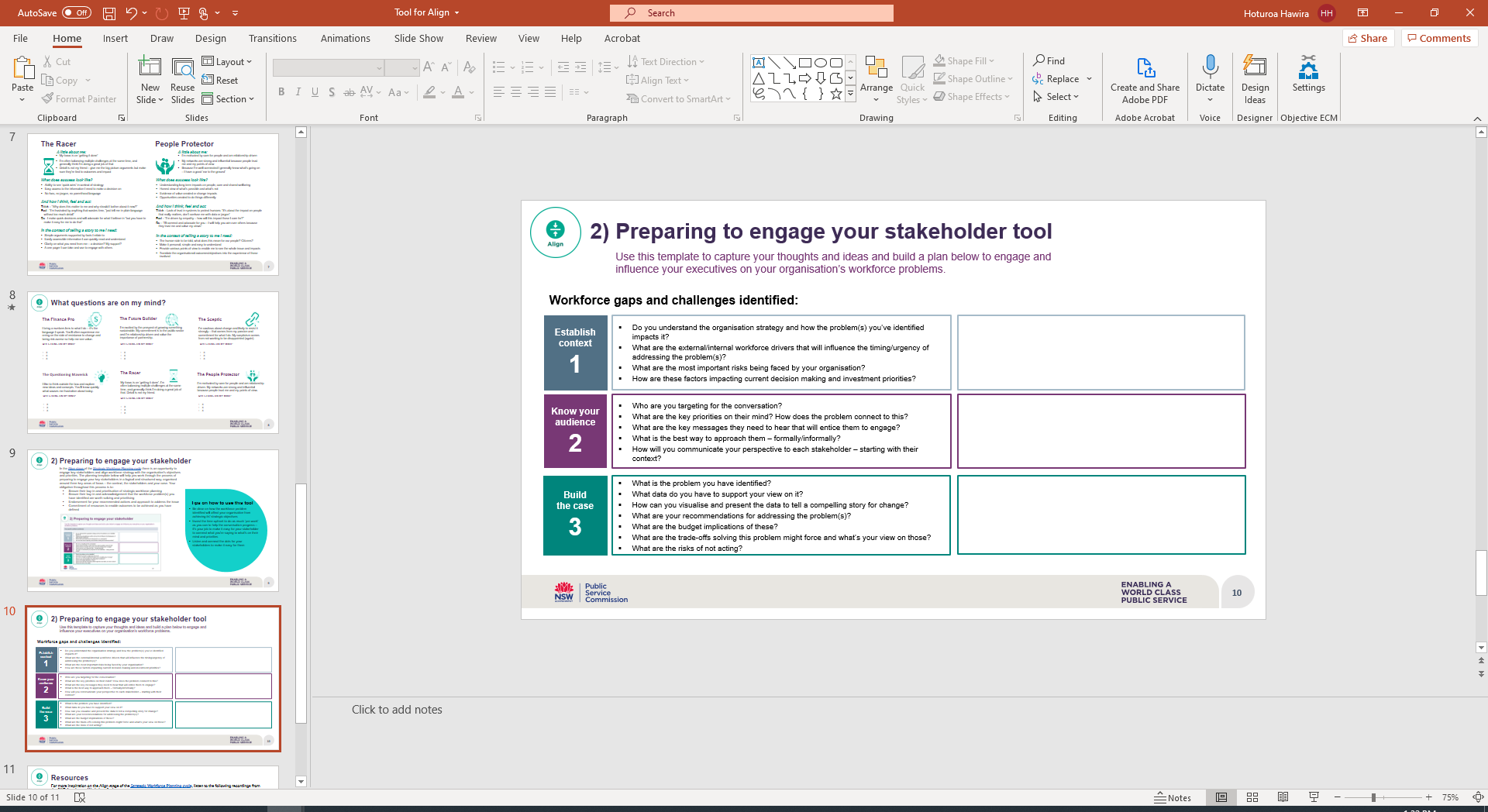 9
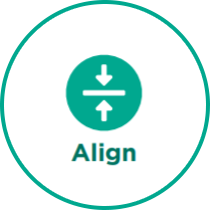 2) Preparing to engage your stakeholder tool
Use this template to capture your thoughts and ideas and build a plan below to engage and influence your executives on your organisation’s workforce problems.
Workforce gaps and challenges identified:
Establish context
1
Do you understand the organisation strategy and how the problem(s) you’ve identified impacts it?
What are the external/internal workforce drivers that will influence the timing/urgency of addressing the problem(s)?
What are the most important risks being faced by your organisation?
How are these factors impacting current decision making and investment priorities?
Know your audience
2
Who are you targeting for the conversation?
What are the key priorities on their mind? How does the problem connect to this?
What are the key messages they need to hear that will entice them to engage?
What is the best way to approach them – formally/informally?
How will you communicate your perspective to each stakeholder – starting with their context?
Build the case
3
What is the problem you have identified? 
What data do you have to support your view on it? 
How can you visualise and present the data to tell a compelling story for change?
What are your recommendations for addressing the problem(s)?
What are the budget implications of these?
What are the trade-offs solving this problem might force and what’s your view on those?
What are the risks of not acting?
10
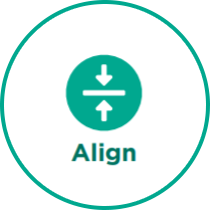 Resources
For more inspiration on the Align stage of the Strategic Workforce Planning cycle, listen to the following recordings from the SWP Accelerator Workshop Series:
Panel discussion with Cathy Brennan, Executive Director of School Performance at the Department of Education and Jon Lamonte, CEO at Sydney Metro
Executive Insights with Sarah Butler, NSW Public Sector leader, PwC
Good Communication with Kate Epstein, Director of Partnerships at the Department of Customer Service
Final tips for creating compelling conversations with Megan Caulfield, Director of Creative Communications 
	at the PwC’s ‘The Difference’
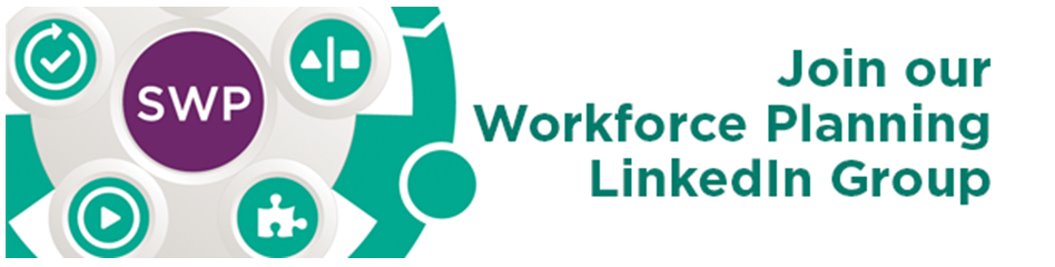 Join our LinkedIn group  NSW Government Strategic Workforce Planning Community
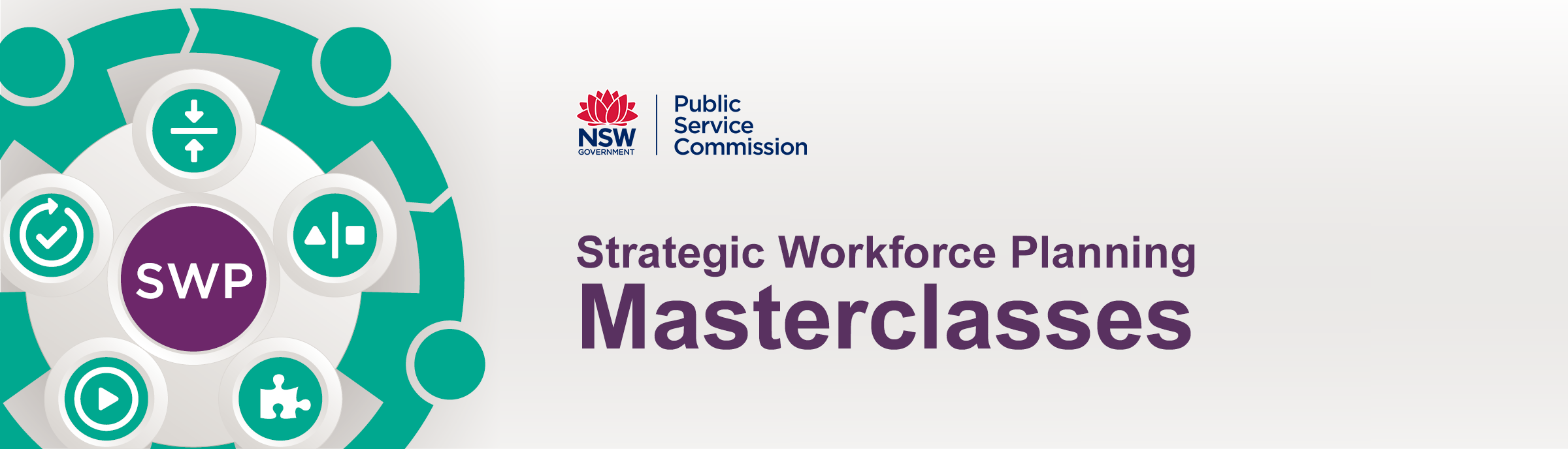 Register for our NSW Government Strategic Workforce Planning Masterclass
11